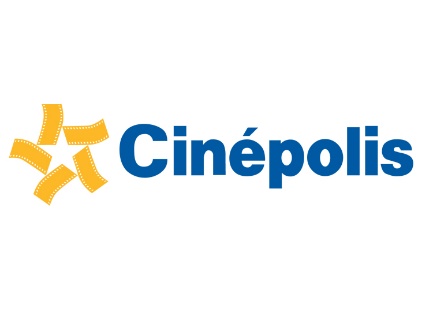 GUIA DE BOLSO
Mini Pipoca – Bomboniere – Caixa Rápido
Versão 1.0
    Maio/2018
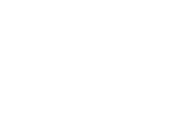 2
1
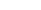 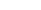 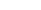 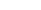 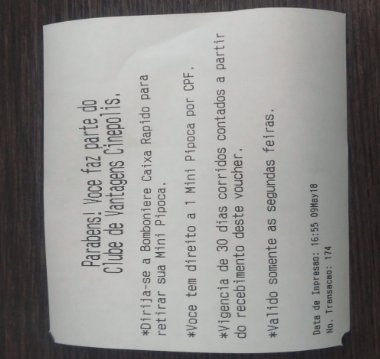 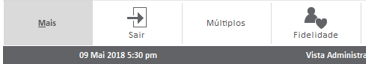 Cinepolito: No botão Fidelidade, digitar o CPF do cliente > Enter.
Cliente: Apresentar o voucher de Mini Pipoca.
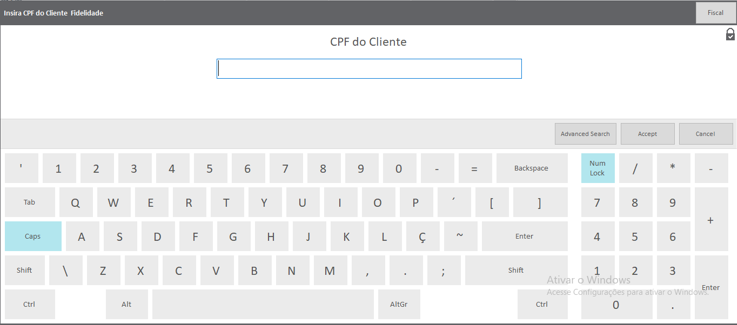 3
4
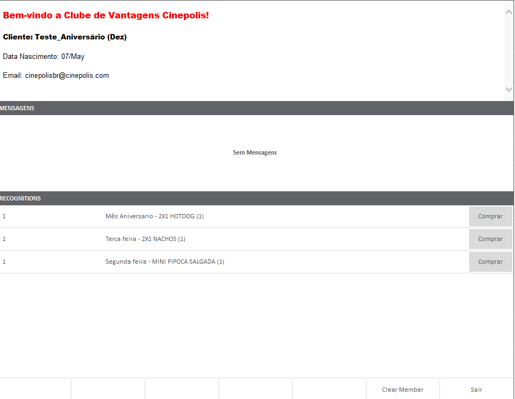 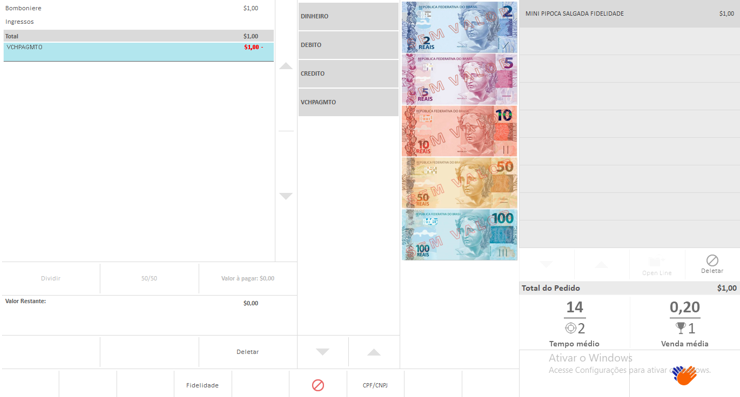 Cinepolito: Selecionar o botão Comprar referente ao item Mini Pipoca e, depois, clicar em Sair.
Cinepolito: Clicar no símbolo Vista.
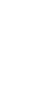 6
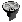 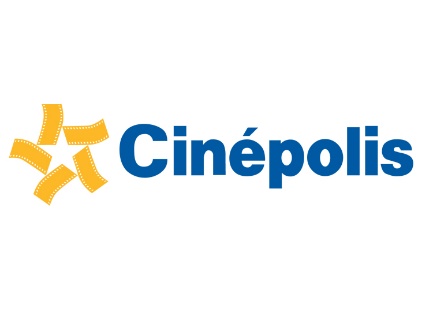 GUIA DE BOLSO
Mini Pipoca – Bomboniere – Caixa Rápido
Versão 1.0
    Maio/2018
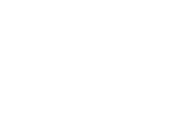 6
5
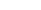 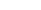 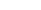 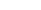 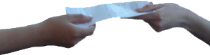 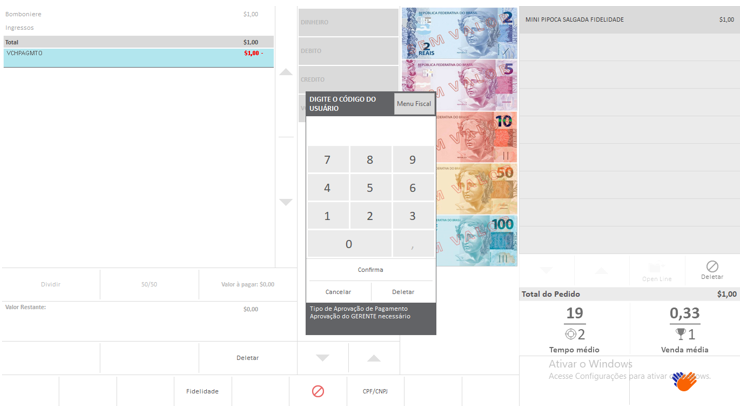 Cinepolito: Chamar o responsável pelo Turno para incluir sua senha.
Cinepolito: Entregar o cupom ao cliente e seu respectivo produto – Mini Pipoca.
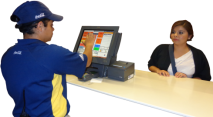 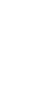 6
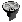